,,Jie kūrė Lietuvą“
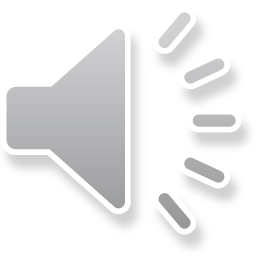 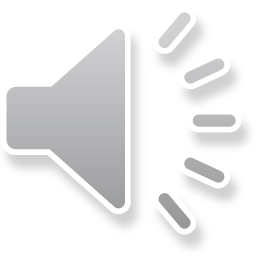 Mindaugas(1200-1263)
„Mindaugo pasiekimai lėmė visą tolimesnę Lietuvos istoriją”.
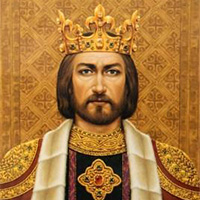 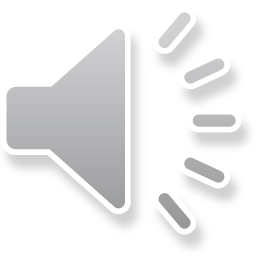 Gediminas (1275-1341)
Valdant Gediminui ne tik atsirado nauja, garbinga sostinė, bet ir suklestėjo, išaugo kiti svarbūs Lietuvos miestai –Trakai, Kernavė, Kaunas.
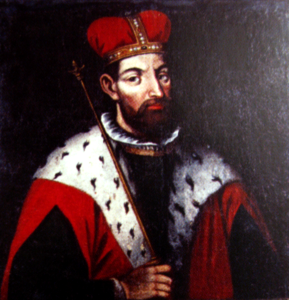 Jogaila(1348-1434)
„Tai jis su Vytautu suprato krikšto svarbą ir pasirinko krikštą priimti iš Lenkijos.“
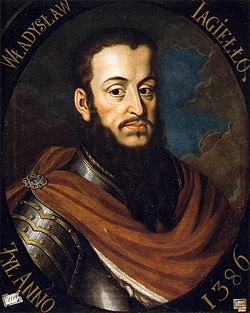 Abraomas Kulvietis(1509-1545)
„Yra daug išsimokslinusių lietuvių, kurie galėtų būti naudingi valstybei... Skaudu, kad, trokšdami dirbti saviems, dabar dirbame svetimiems.“
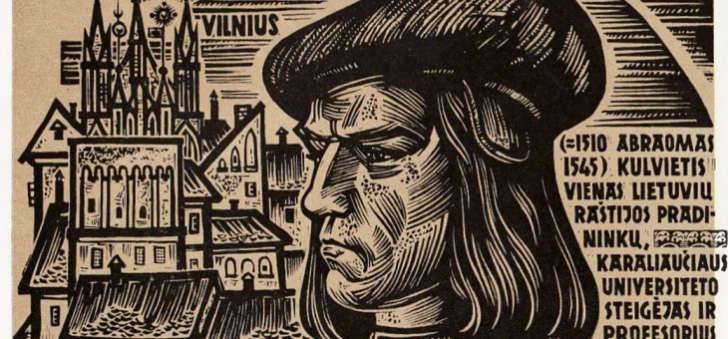 ŽYGIMANTAS AUGUSTAS(1520-1572)
„Mūsų sostinė jo laikais žydėjo. Čia buvo Didžiojo kunigaikščio būstinė, čia gyveno svetimųjų valstybių atstovai, lankėsi šaunūs svečiai ir turtingi pirkliai iš tolimųjų kraštų.“
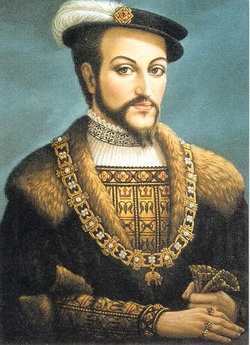 Mikalojus Daukša(1527-1613)
„Kalba yra meilės ryšys, vienybės motina, pilietiškumo tėvas, valstybės sargas.“
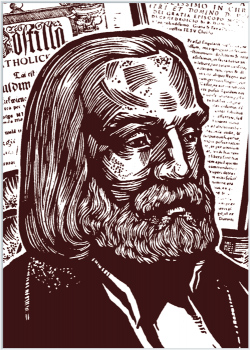 Laurynas Stuoka-Gucevičius (1753-1798)
„Jis lietuviškojo klasicizmo architektūros pradininkas.“
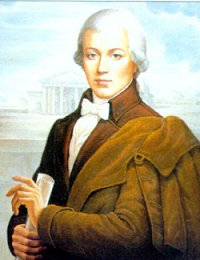 Simonas Daukantas (1793-1864)
„Tas yra žinomu, jog svietas [žmonės] buvo liuosas iki paskuojų gadynių, ir be svieto pritarimo ir žinios ne vien didysis kunigaikštis, bet ir pats kūrėjų kūrėjas [aukščiausias žynys] nieko nedrįso veikti lietos reikaluose. Kas yra teisingu, nesgi kas neša naštą, tas turi žinoti, dėl ko ją neša.“
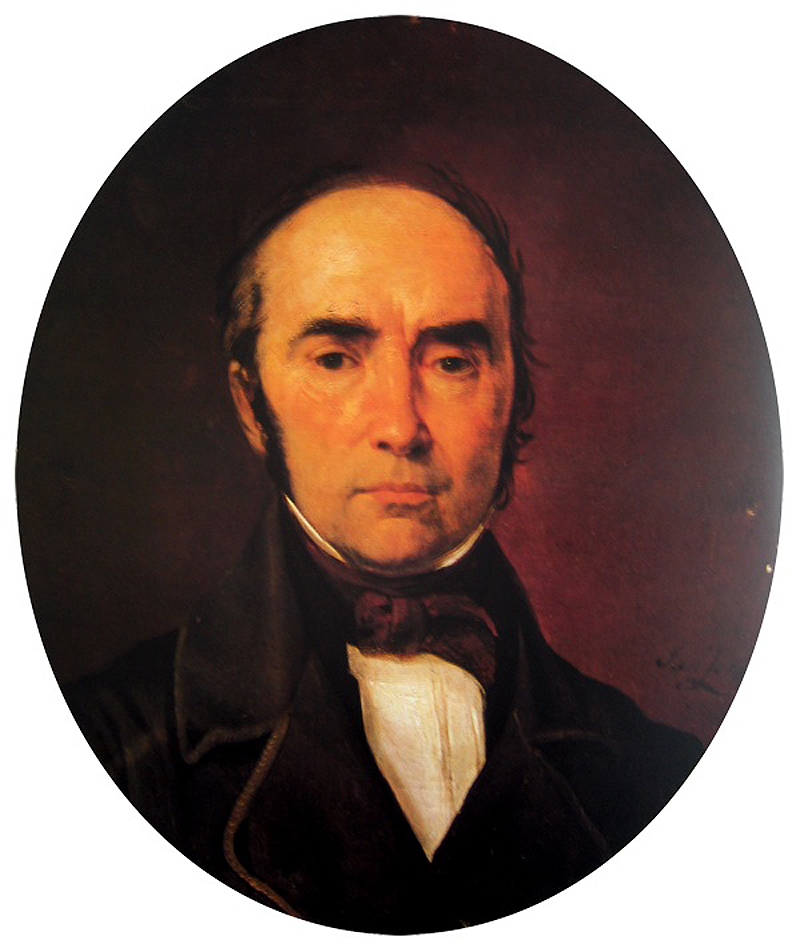 Motiejus Valančius (1801-1875)
„Vyskupas skatino mūsų žmones skaityti lietuviškai. Tai didelis jo nuopelnas mūsų kultūrai, jos ateičiai.“
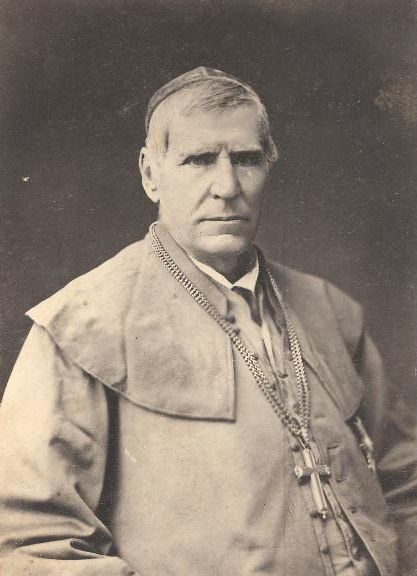 Emilija Pliaterytė (1806-1831)
„Eikit, jūs dar galite būti naudingi, o aš visvien greit mirsiu. Aš, kol gyva, kovosiu už tėvynę!”
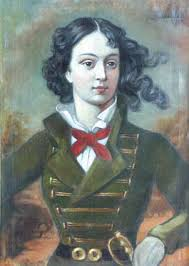 Antanas Baranauskas (1835-1902)
„Kalba yra žmogaus dvasios organas, žmogaus minties ir jausmo išraiška, siejantis laiką ir erdvę, vienijantis visas kartas ir asmenybes.“
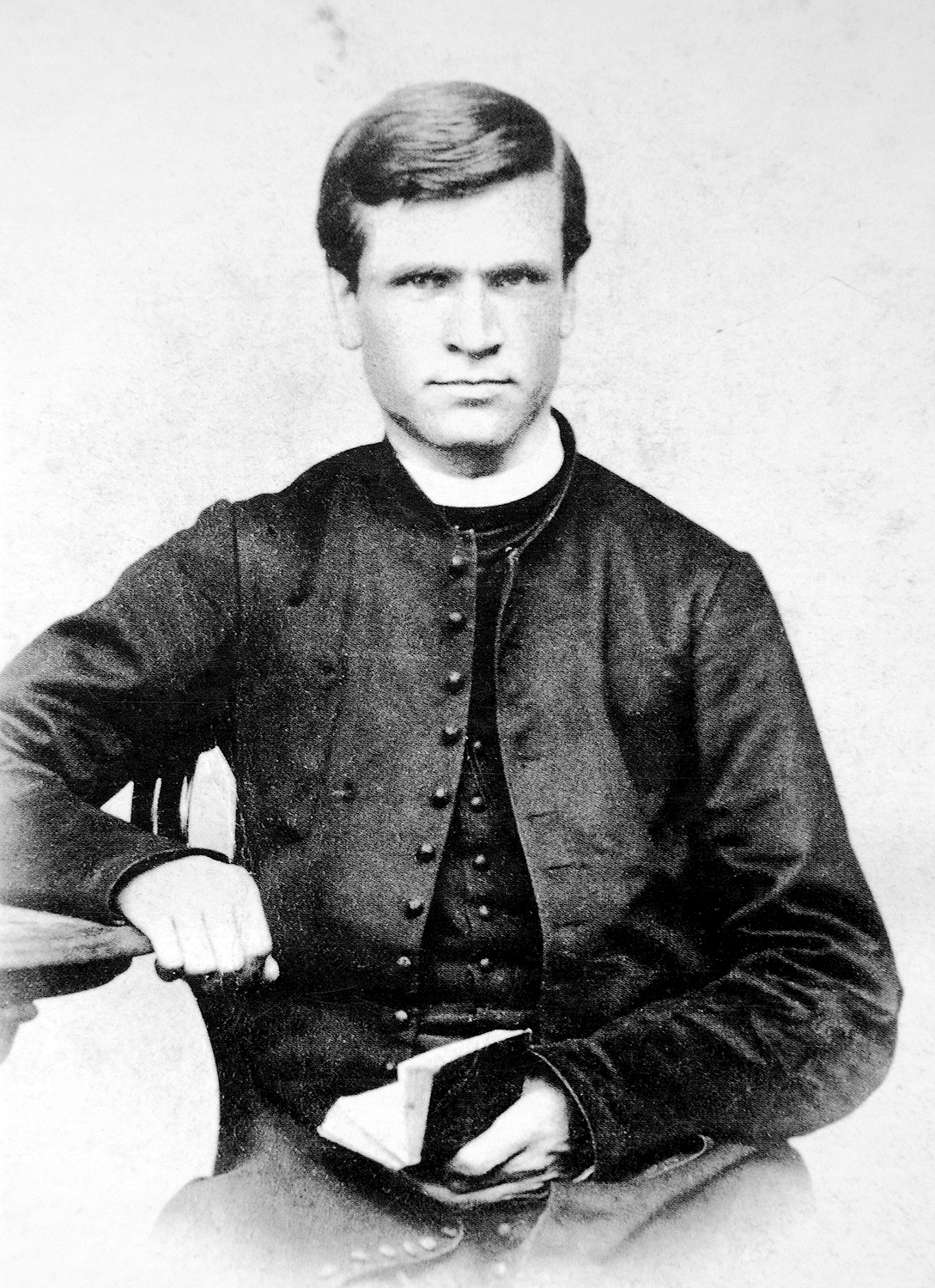 Jurgis Bielinis(1846-1918)
„Knygnešystė- „ne vien tautinė savigyna, bet ir veiksmas, ugdęs tautos savimonę, brandinęs jos visuomenines politines ir kultūrines nuostatas “
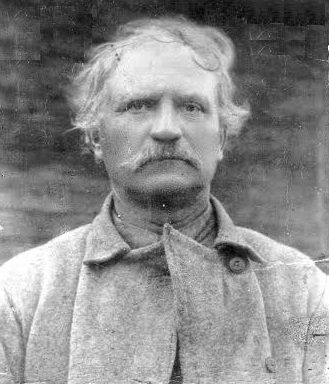 Petras Vileišis(1851-1926)
„Anais spaudos draudimo laikais man gėda buvo, kad mes neturim spaudos, ir aš kovojau, kad spaudą atgautumėm.“
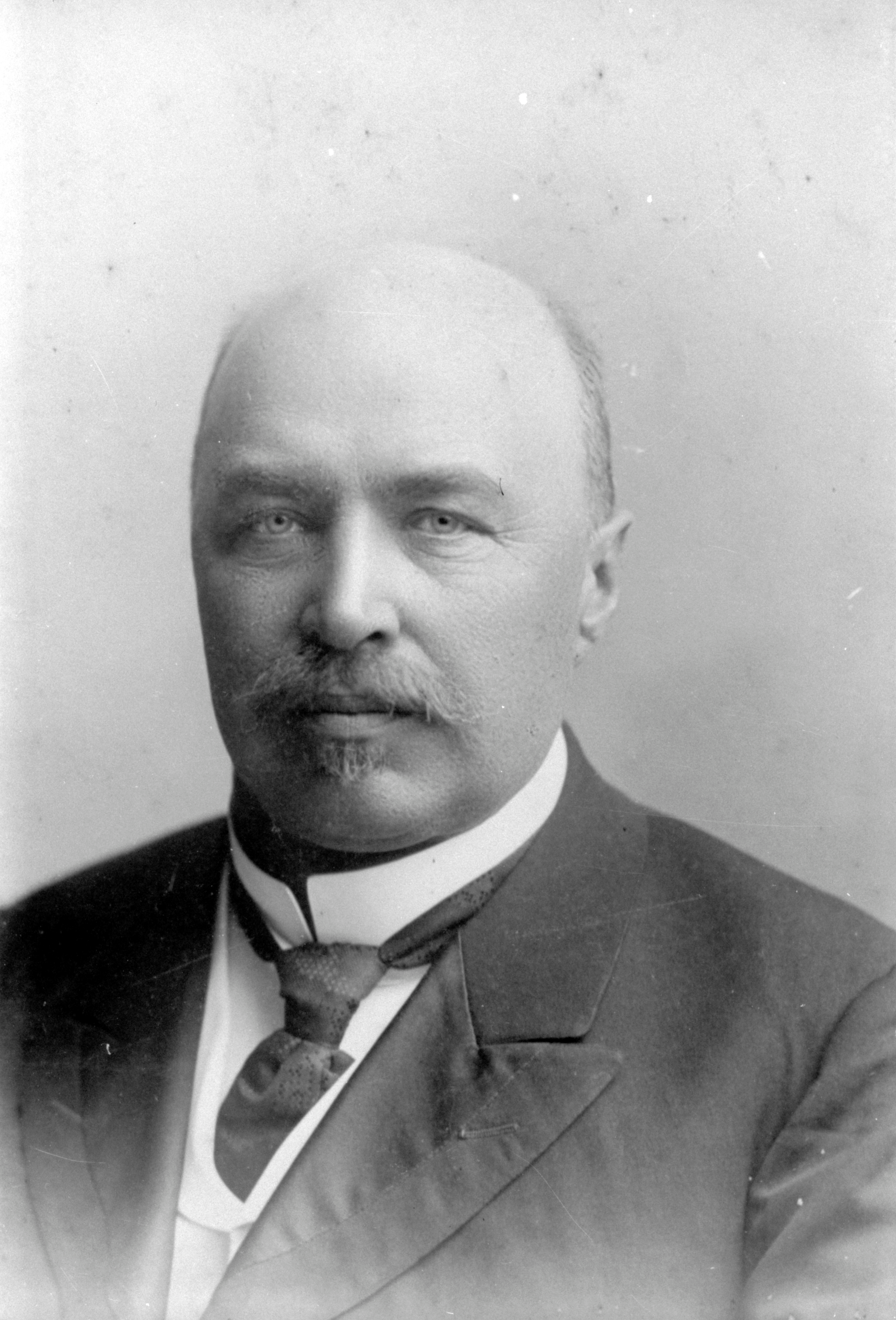 Jonas Basanavičius(1851-1927)
„Tai buvo didis Tėvynės meilės Mokytojas. Lenkams atplėšus Vilnių, Basanavičius, nors paliegęs kūnu, bet milžinas dvasia, liko sostinės sargyboje.“
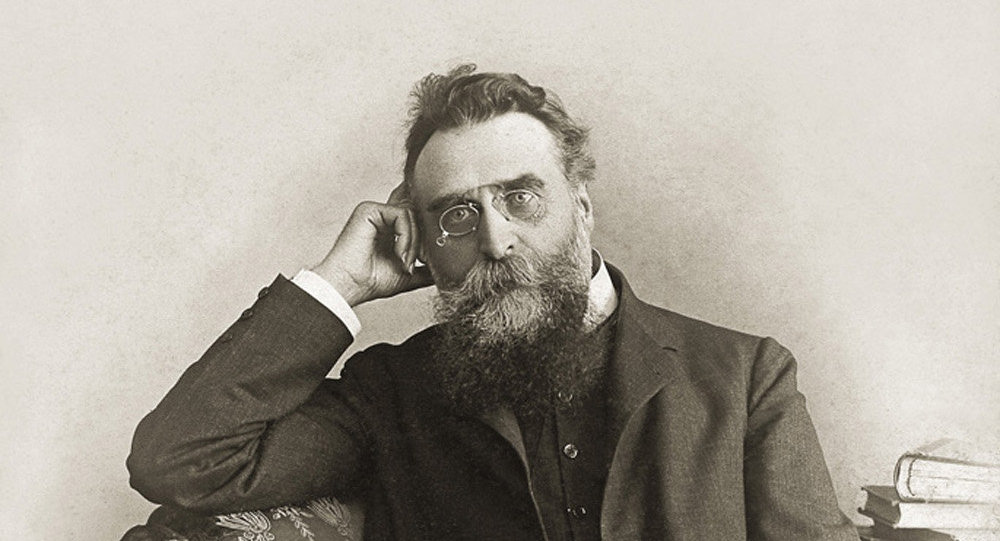 Vincas Kudirka (1858-1899)
„Tik mažai yra žinančiųjų, koks spalvingas, pasiaukojantis Lietuvai buvo šio žmogaus asmeninis gyvenimas. Jis – Lietuvos tautinio atgimimo šauklys“
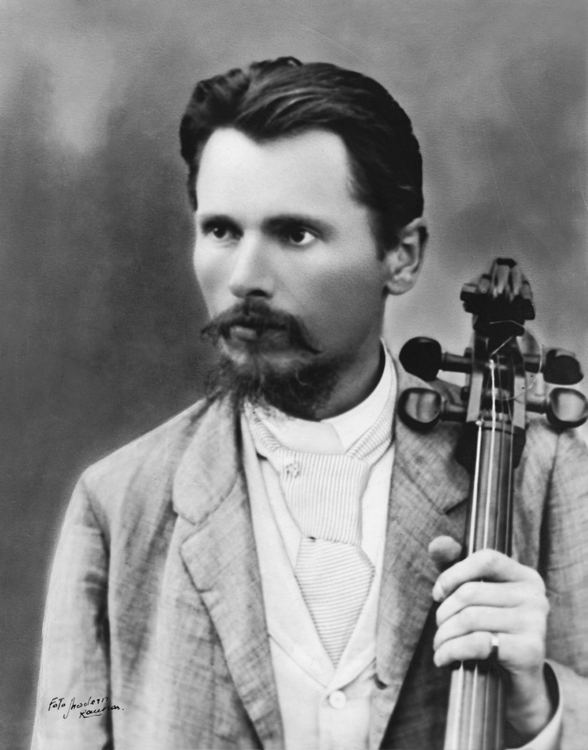 Jonas Jablonskis (1860-1930)
„Tautos dainų kalba – neišsakoma galybė. Ji žmogaus širdį veria, gaivina, žmogų į aukštybes kelia, ir klausomės jos – nemurmėdami, grožėdamies.“
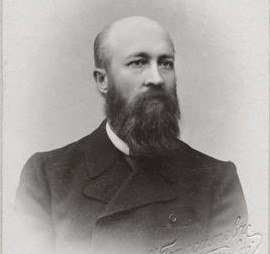 Maironis (1862-1932)
„Įsiklausydamas į garbių žmonių mintis jaučiu, kad man reikia Maironio – kaip nuodugnaus patikrinimo, ką būtina įtvirtinti savyje, kad neliktum vien dulke gyvenimo begalybėje.“
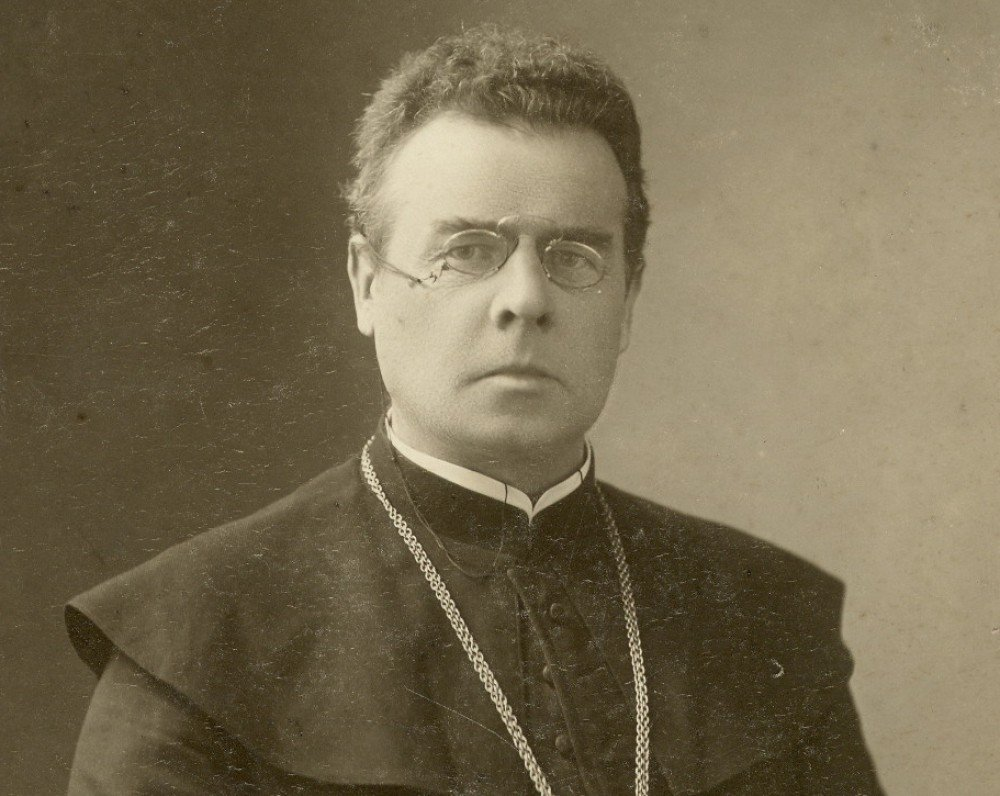 Juozas Tumas-VAIŽGANTAS( 1869-1933)
„Vaižgantas – žymi modernios lietuvių literatūros susiformavimą, tą, ką jis pats vadino virsmu „iš natūros į kultūrą“.
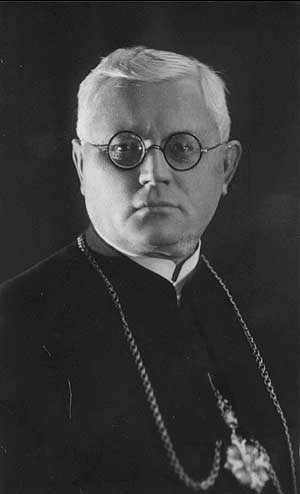 Mikalojus Konstantinas Čiurlionis (1875-1911)
„Muzika – tai Dievo pasiuntinys, atsiųstas judinti švelniausias ir geriausias mūsų sielos stygas, raminti širdis, suvargusias gyvenimo rūpesčiuose.“
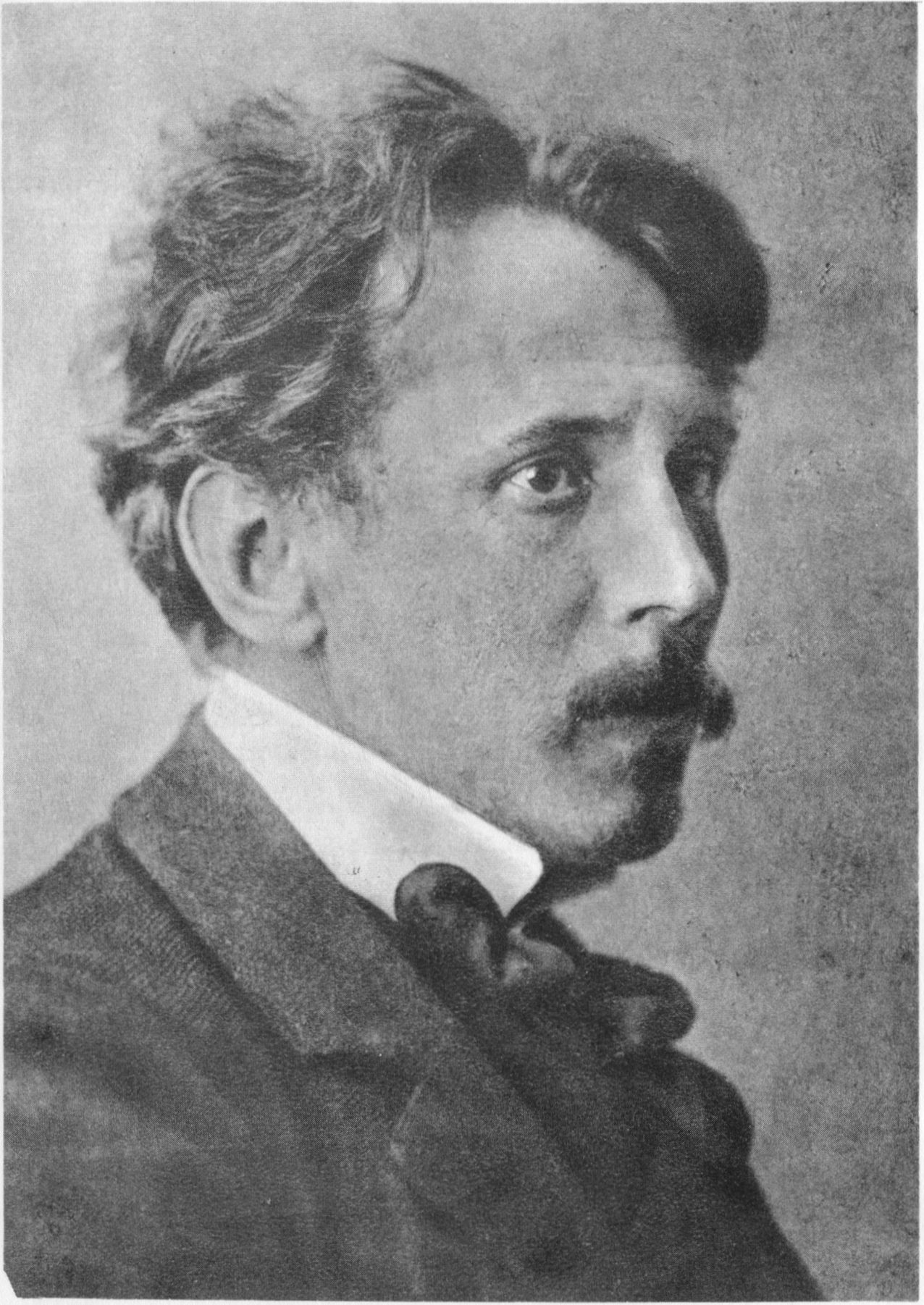 Jonas Biliūnas (1879-1907)
„Jis parašė publicistinių straipsnių, eilėraščių, bandė ir prozą, kurioje kalba apie sunkią darbininkų padėtį, vaizduoja gegužės    1-osios streiką Liepojos mieste.“
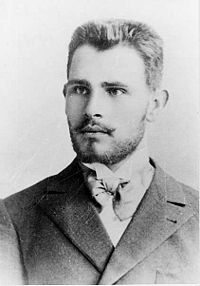 Vincas Krėvė (1882-1954)
„Svarbiausias gyvenimo uždavinys - išgyventi taip amžių, kad savo darbais nenuskriaustum kitų ir nepriverstum jų kentėti.”
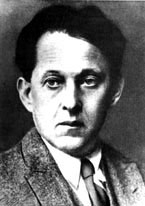 Mykolas Biržiška(1882-1962)
„Jis nebuvo geras oratorius, bet buvo labai daug ir nuosekliai dirbantis žmogus. Dar būdamas gimnazistu, jis seneliui rašė, kad tik dirbdamas jaučiasi laimingas.“
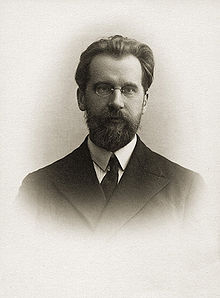